A szociális vezetőképzés EDDIGI Tapasztalatairól
„A MÚLT DIKTÁLJA A JÖVŐT”

30, ILLETVE 20 ÉV A CSALÁDOK 
ÉS A GYERMEKEK SZOLGÁLATÁBAN.

MACSGYOE Szakmai Konferencia,
Siófok, 2018. október 8-10.
Nyitrai Imre
Semmelweis Egyetem
Szociális Vezetőképzés
tervezés
- tényekre alapuló kialakítás (evidence-based practice):
szakvizsgarendszer értékelése
elvi konstrukció (két vezetői szint, „3L”, kötelezettségek racionalizálása …)
online kérdőíves felmérés
Előzetes igényfelmérő online kérdőívre adott válaszok megoszlása











EFOP-3.8.2-16-2016-00001 és VEKOP-7.5.1-16-2016-00001 azonosítószámú, „Szociális humán erőforrás fejlesztése” című kiemelt projekt felmérése alapján (Semmelweis Egyetem)
Vezetők problémái és nehézségei














EFOP-3.8.2-16-2016-00001 és VEKOP-7.5.1-16-2016-00001 azonosítószámú, „Szociális humán erőforrás fejlesztése” című kiemelt projekt felmérése alapján (Semmelweis Egyetem)
tervezés
- tényekre alapuló kialakítás (evidence-based practice):
szakvizsgarendszer értékelése
elvi konstrukció (két vezetői szint, „3L”, kötelezettségek racionalizálása …)
online kérdőíves felmérés
széles körű konzultáció (szociális szakmai kollégiumok, Szociálpolitikai Tanács, Szociális Ágazati Érdekegyeztető Fórum, egyházi egyeztető fórum), benne Szociális Ágazati Konzultáció
kivitelezés
két kulcs érték:
TUDATOSSÁG – GYAKORLATIASSÁG
Semmelweis Egyetem oktatói bázisán, széleskörű, nemzetközileg magasra értékelt menedzsment tapasztalatára építve
pilot program, „train the trainers” csatlakozási lehetőség, folyamatos visszacsatolás, értékalapú, szakmailag elkötelezett tanári magcsoport …
a tanúsítvány átadásával nem ér véget a folyamat…
A  vezetőképzés hallgatói értékelése
Jó volt, hogy a csoporttársak más szakmai közegből érkeztek. 	5,77

Szakmai kapcsolati hálóm bővült a képzésnek köszönhetően. 	5,54

A képzés során tárgyaltak használhatók a munkám során.	5,15

A vezetőképzés megfelelt az előzetes elvárásaimnak.		5,00

A modulok megfelelő súllyal jelentek meg a képzésben.		4,19

A képzés időkerete megfelelő volt.				3,96

(1= egyáltalán nem ért egyet; 
			6=teljesen egyetért; átlagok)
ERŐSSÉGEINK
nincs kőbevésett tananyag és didaktikus számonkérés
folyamatos interaktivitás, támogató segítség a teljes képzési folyamatban
nemzetközi tapasztalatokkal rendelkező, széles látókörű oktatók (Semmelweis Egyetem mellett ELTE, Corvinus, BME is)
szakmailag bizonyított, gyakorlatból érkező oktatók az ágazati ismeretek modulban
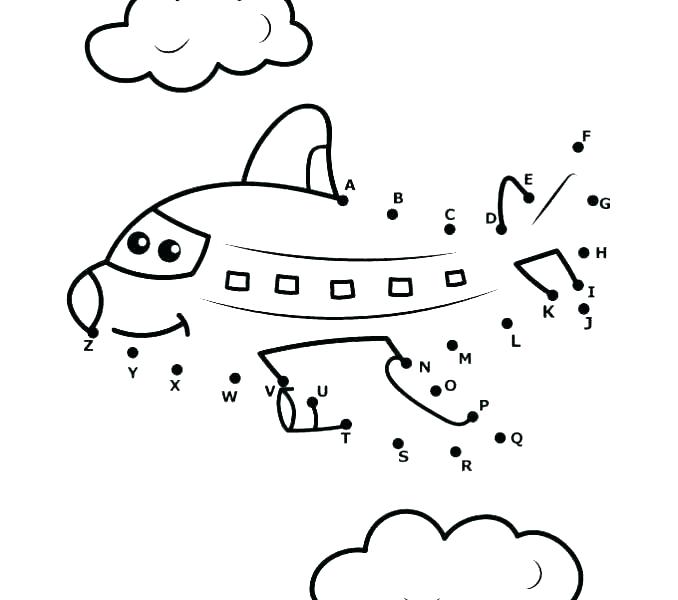 „Egyetlen  szervezet  sem  támaszkodhat  zsenikre,  mert  azokból  kevés  van  és megbízhatatlanok.  Egy szervezet  erejének  az  a  próbája,  hogy  többet  tud-e felszínre  hozni  egy  közönséges  földi  halandóból,  mint  amire  az  képesnek látszik, előhívja-e rejtett energiáit, hogy azzal másokat is segítsen képességeik kibontakoztatásában. Egy szervezet célja, hogy átlagos embereket átlagon felüli tettekre tegyen képessé.”

Peter Ferdinand Drucker
Találkozzunk a következő képzésünkön!
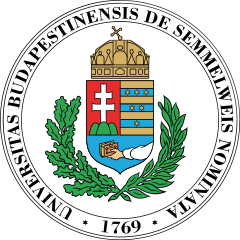